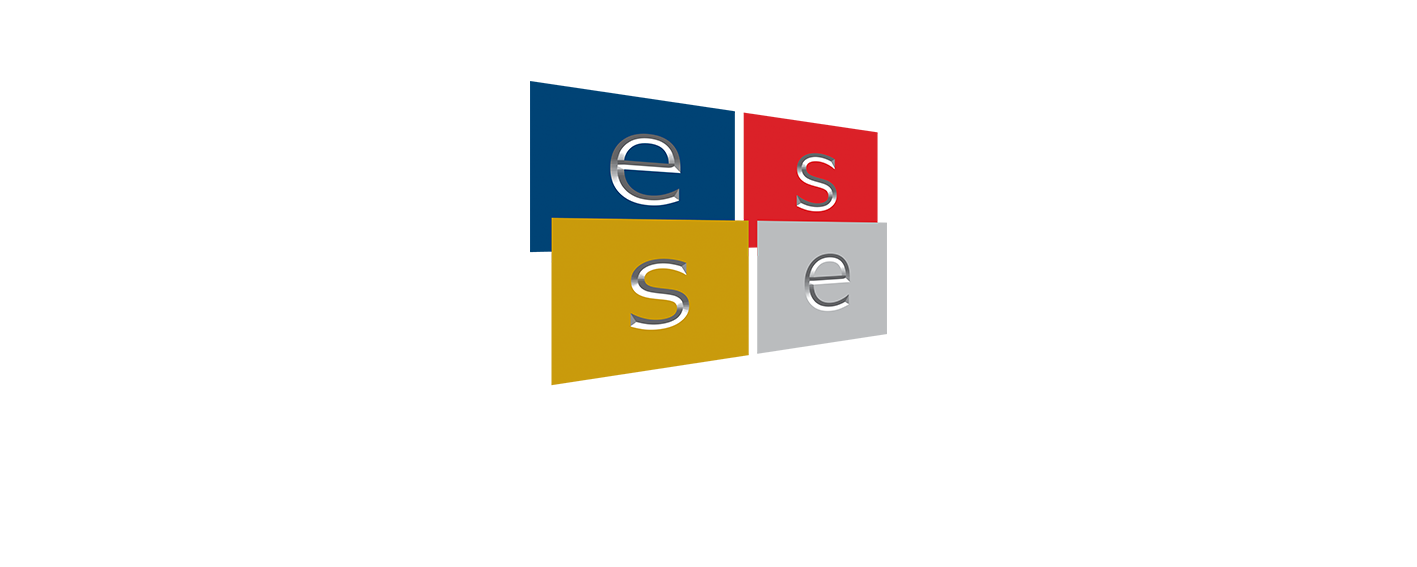 2020 - The Era of Artificial Intelligence
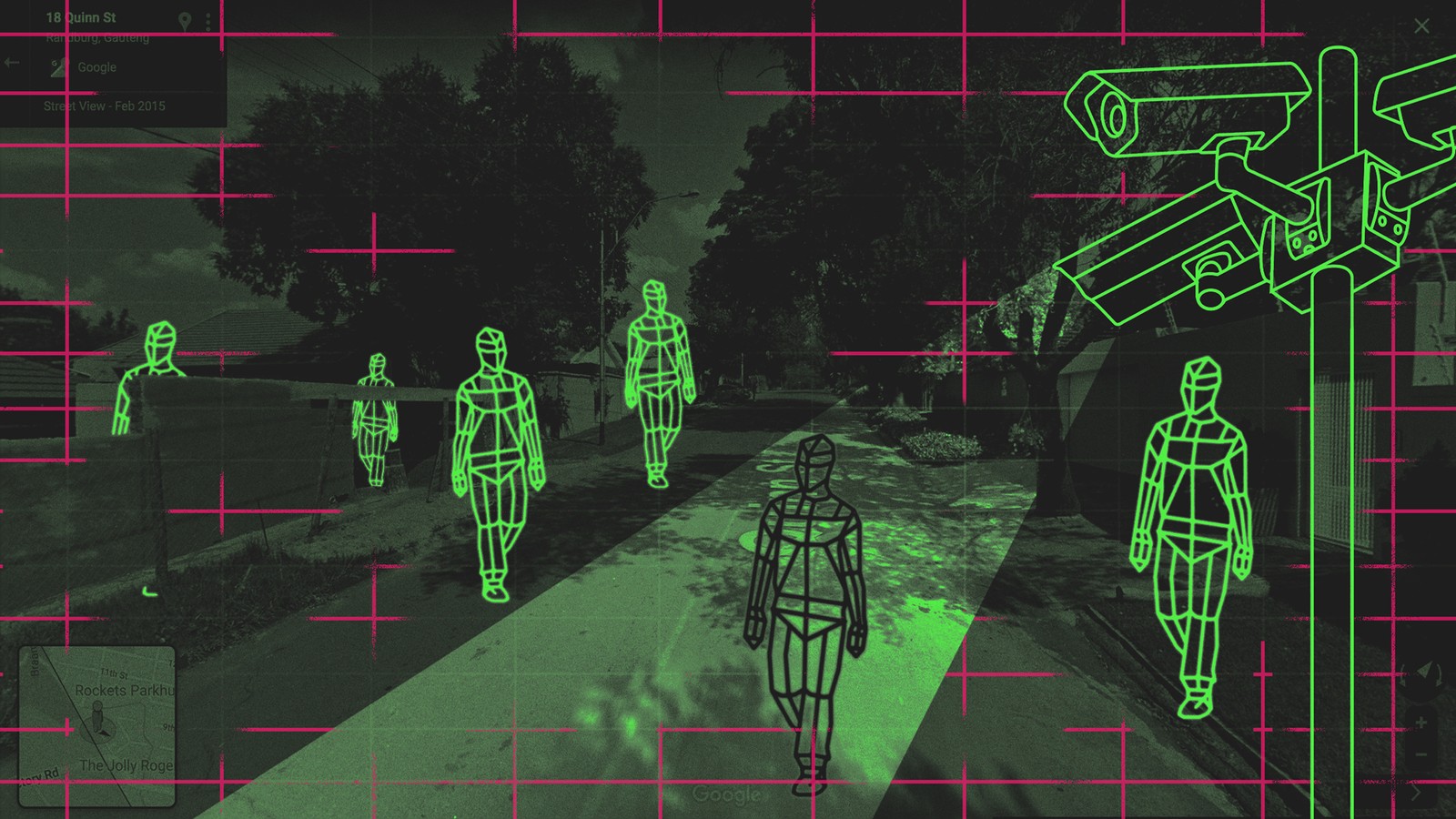 CCTV from dumb to smart
www.esse.me
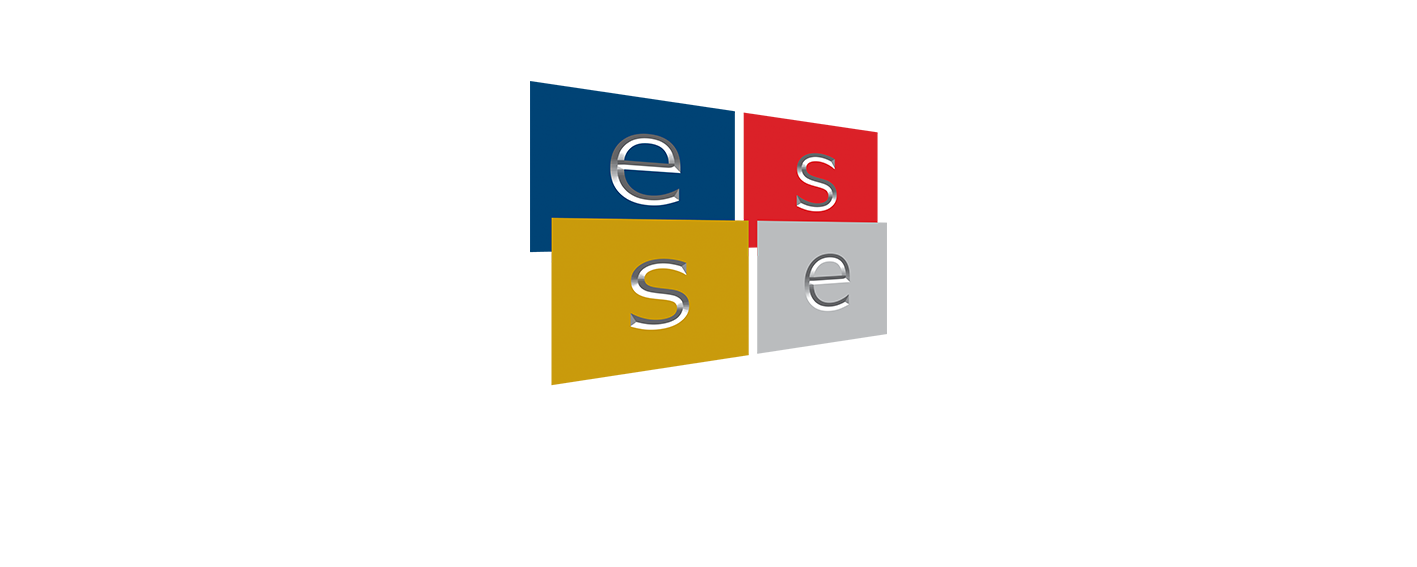 Why Novus Intelligent CCTV System?
Face Recognition and Detection 

People Counting / Tracking 

Object Detection / Exception

Tripwire / Intrusion

Behavior Detection 

Smart Search

Made in Europe
www.esse.me
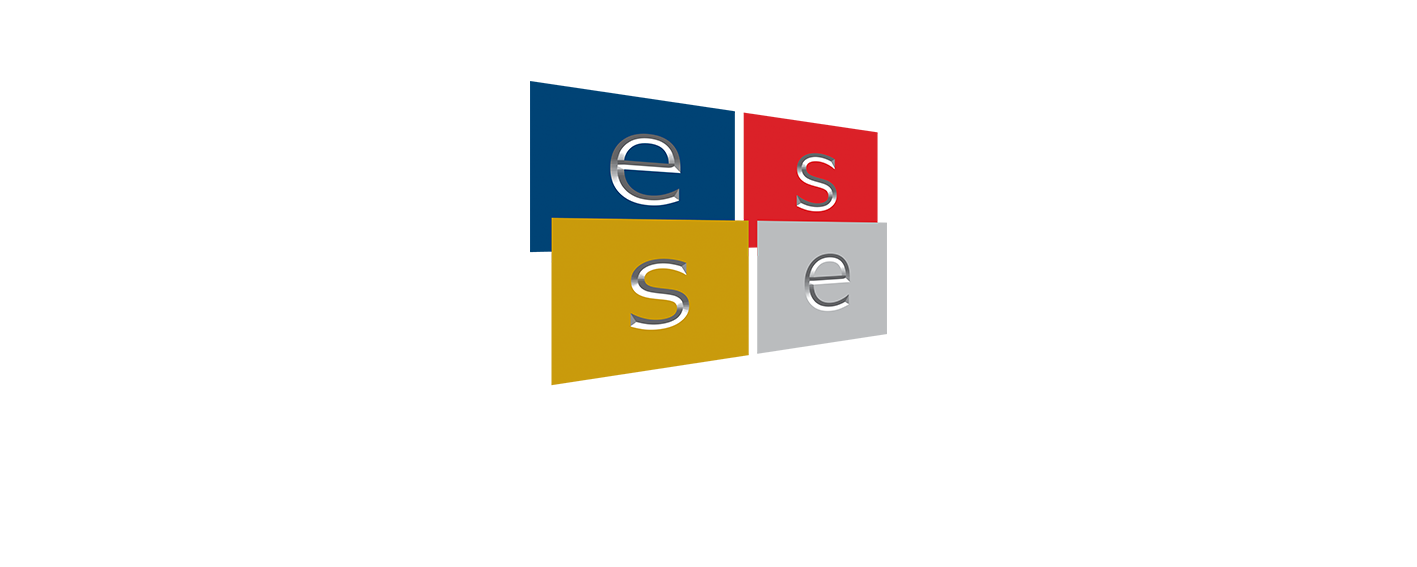 Face Recognition and Detection
What problems do you have in your classical/old system?
1. Does your current CCTV system 
    alert you when such suspicious 
    person tries to enter your premises?

2. Do you get notified when you 
    are visited by any VIP?

3. Could you track the above people 
    within your premises? 

4. Can you use your current CCTV system for 
    surveillance as well as for automation?
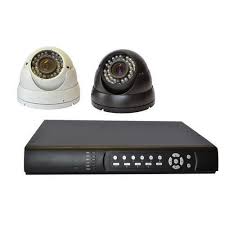 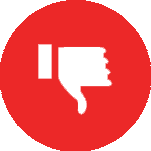 www.esse.me
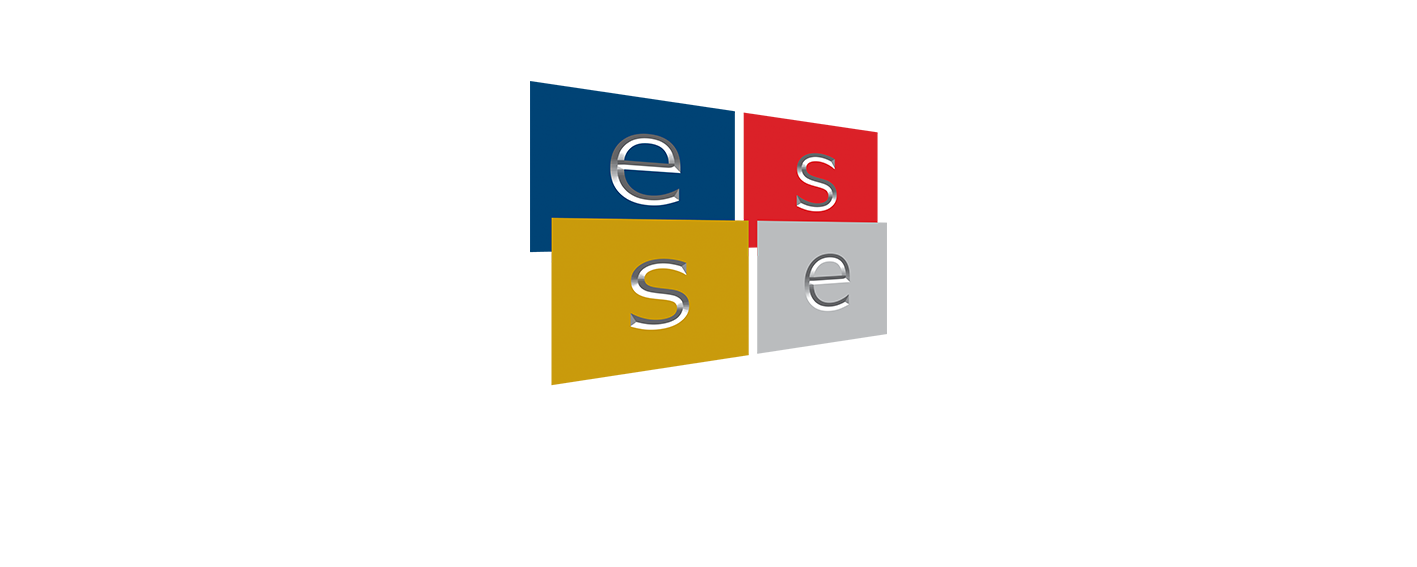 Face Recognition and Detection
What added value will you get using our system?
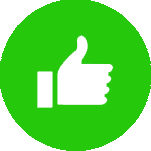 1. Be alerted when such dangerous person tries to get your 
    office/pharmacy/shop/house/factory/hotel/restaurant ...
2. Open your automatic gate when matching faces
3. Have people intelligent tracking
4. Sort your visitors into many categories e.g. Dangerous, VIP ...

Try to believe that all the above sophisticated feature can 
be done using your smartphone!
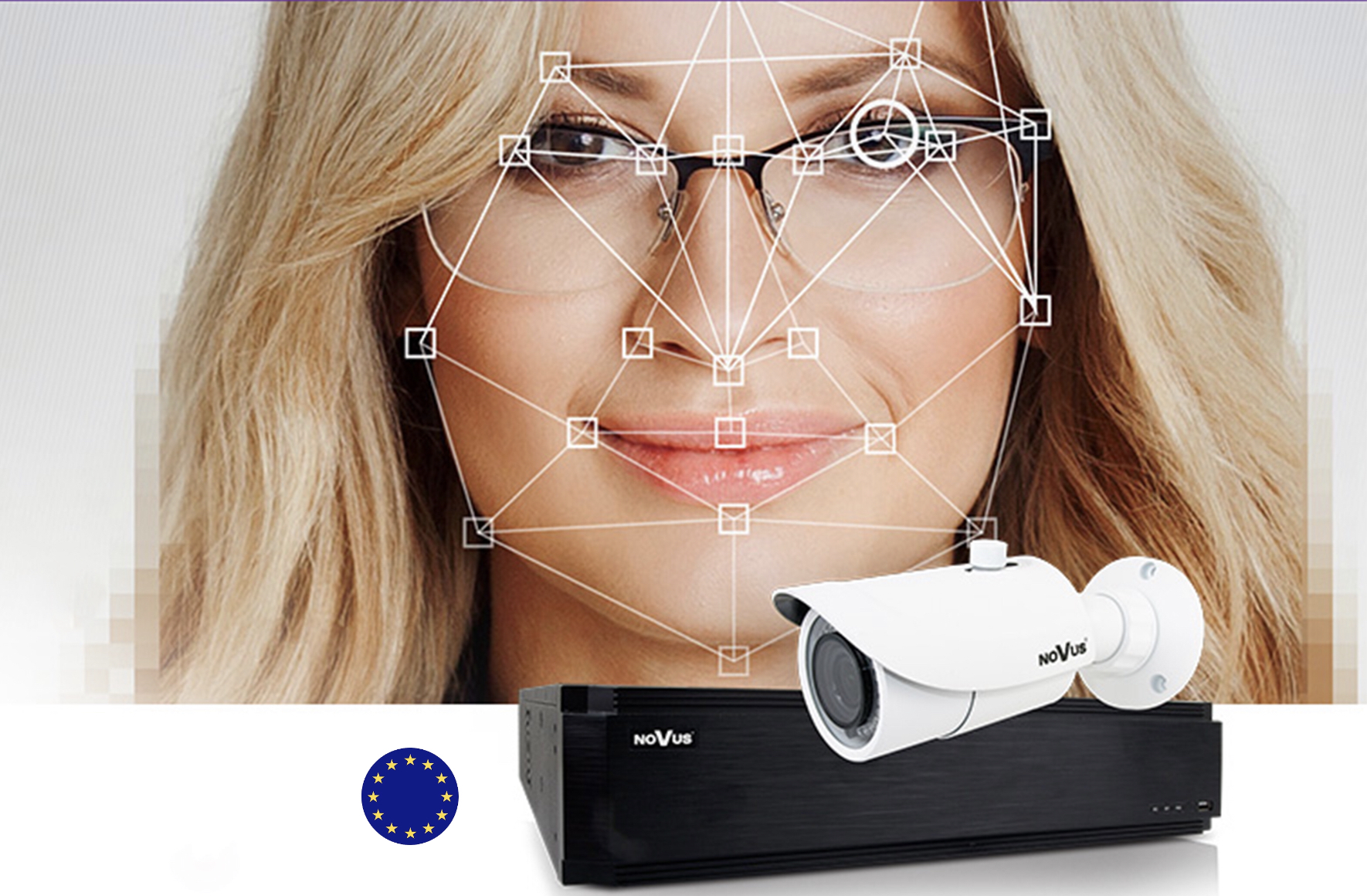 www.esse.me
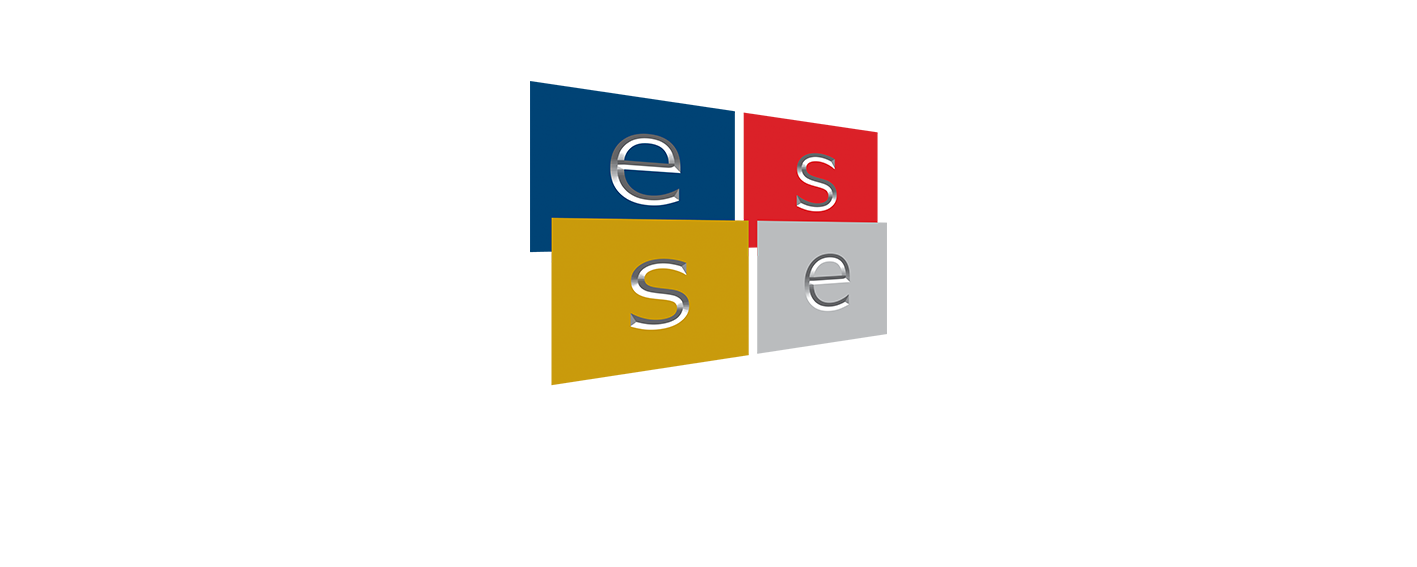 People Counting and Tracking
What problems do you have in your classical/old system?
1. Is your system capable of counting the traffic of incoming 
    and outgoing people?

2. Can you track a specific person through all your cameras,
    and detect the taken path in sequence?

3. Does your system analyzes and detects suspicious human 
    behavior around and inside your premises?
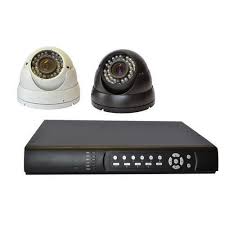 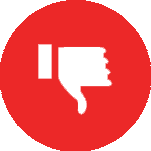 www.esse.me
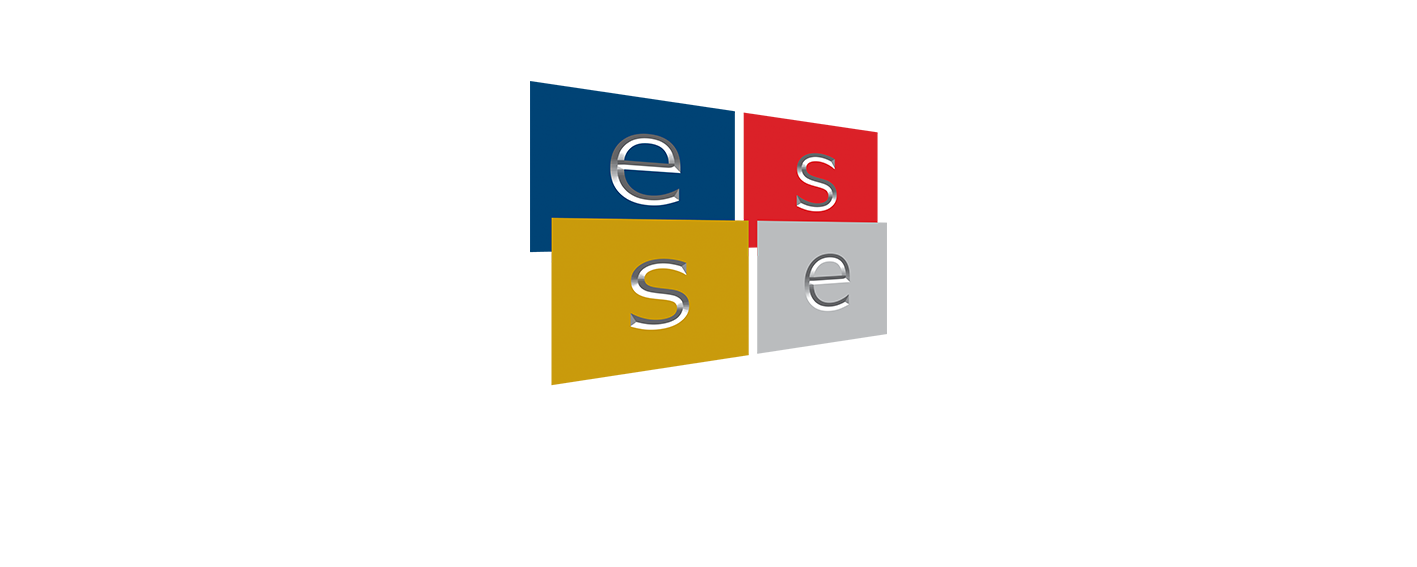 People Counting and Tracking
Capability of people counting
     coming in/going out of the 
     store/mall/library and have 
     an idea of your visitors 
     attendance

2. Using the NVR smart search 
    you can track such person 
    around/within your premises 

3. Using the AI of deep learning, 
    the system is capable of 
    analyzing people behavior and send you alarm when 
    abnormal behavior is occurring e.g. loitering, crowd density
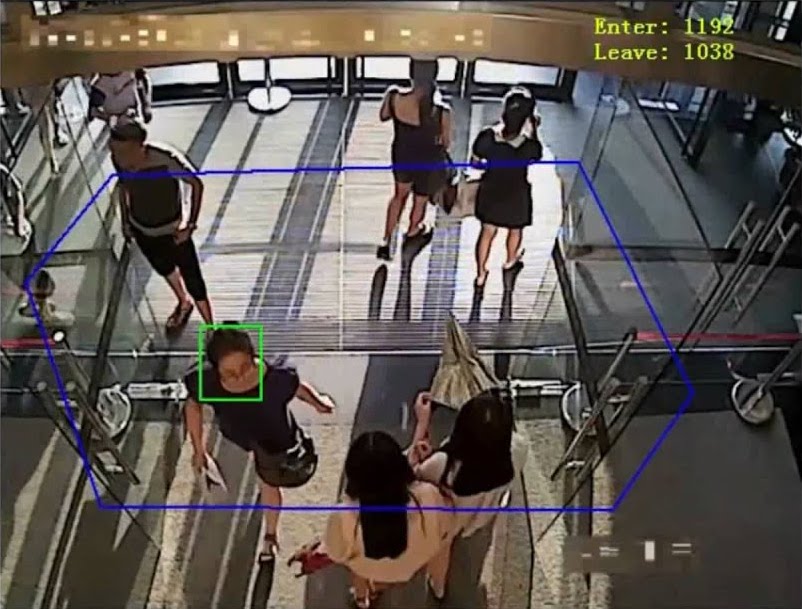 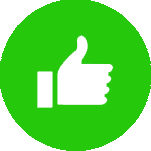 www.esse.me
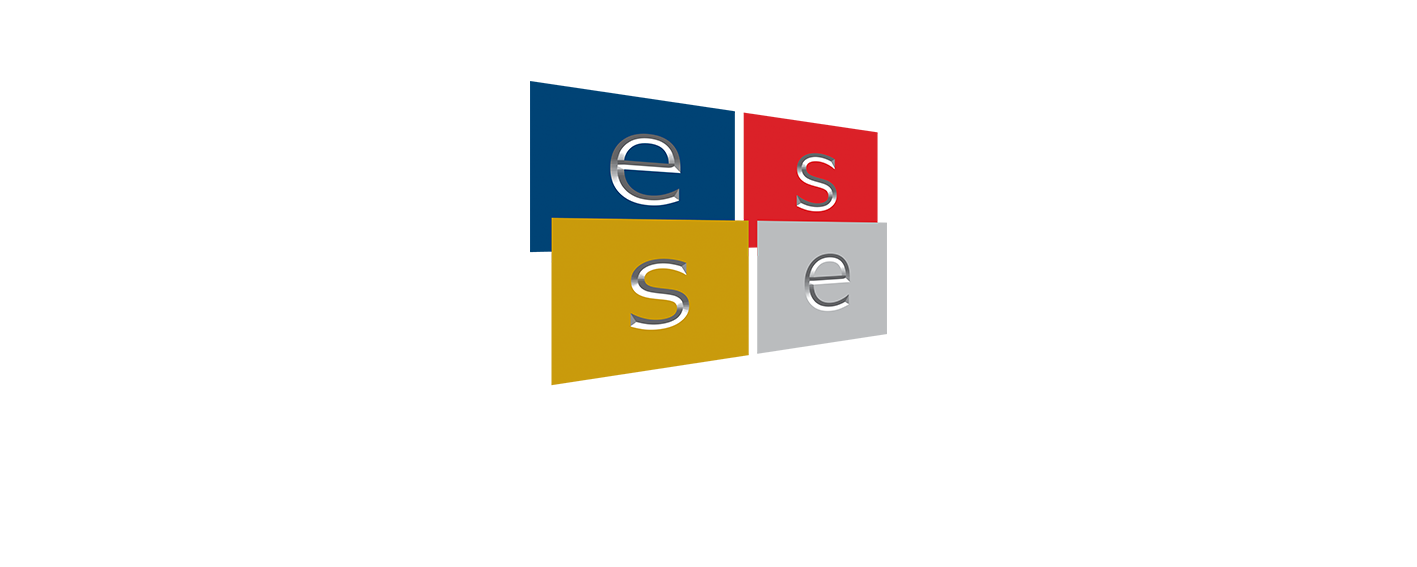 Object Detection / Exception
How many times:
Did you find a suspicious object and couldn’t verify 
     how, when and who did it?

2.  An important item has gone missing and you couldn’t 
     track who took it?

3. You find a strange car in your private parking zone?
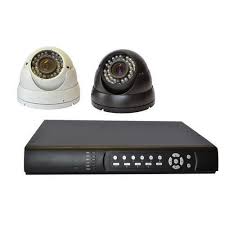 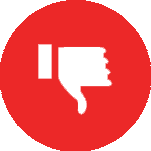 www.esse.me
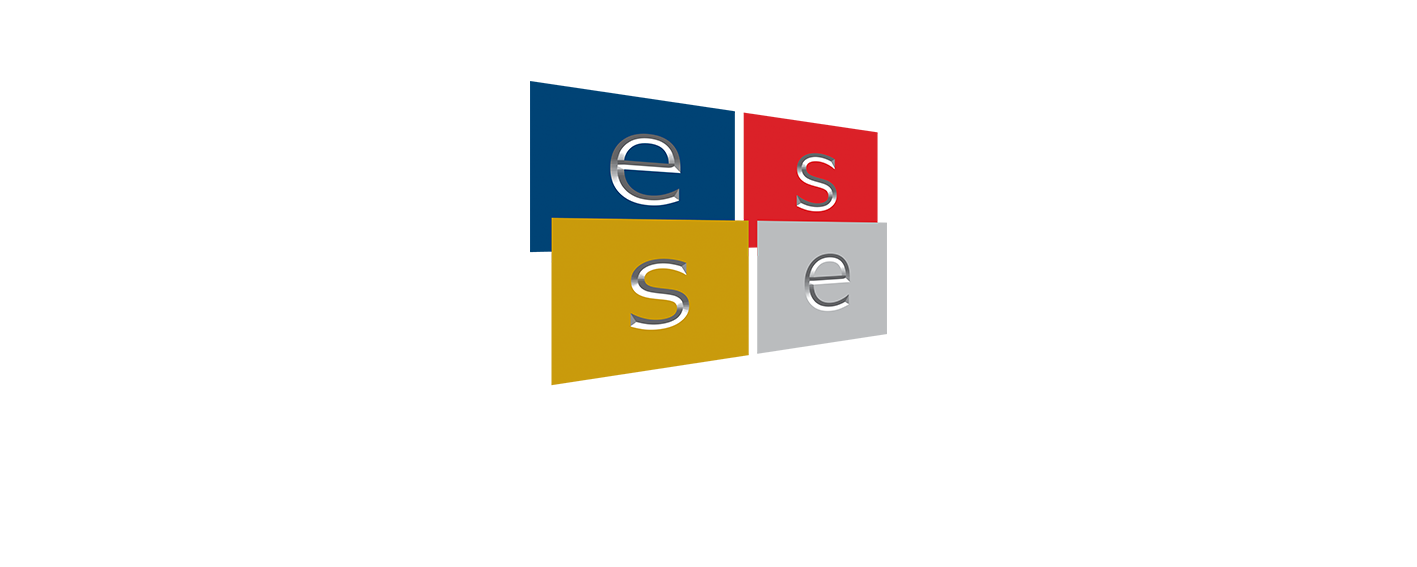 Object Detection / Exception
Thanks for the DWO, detection of the appearance or disappearance 
     of an object in a specific zone 
     e.g. Abandoned objects, missing objects

2.  Thanks for the new smart search from Novus that allows you to 
     find easily and quickly who is using your private parking
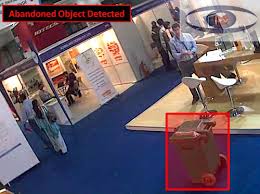 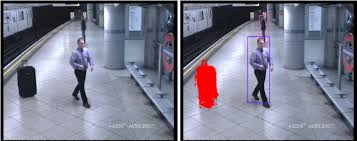 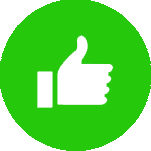 www.esse.me
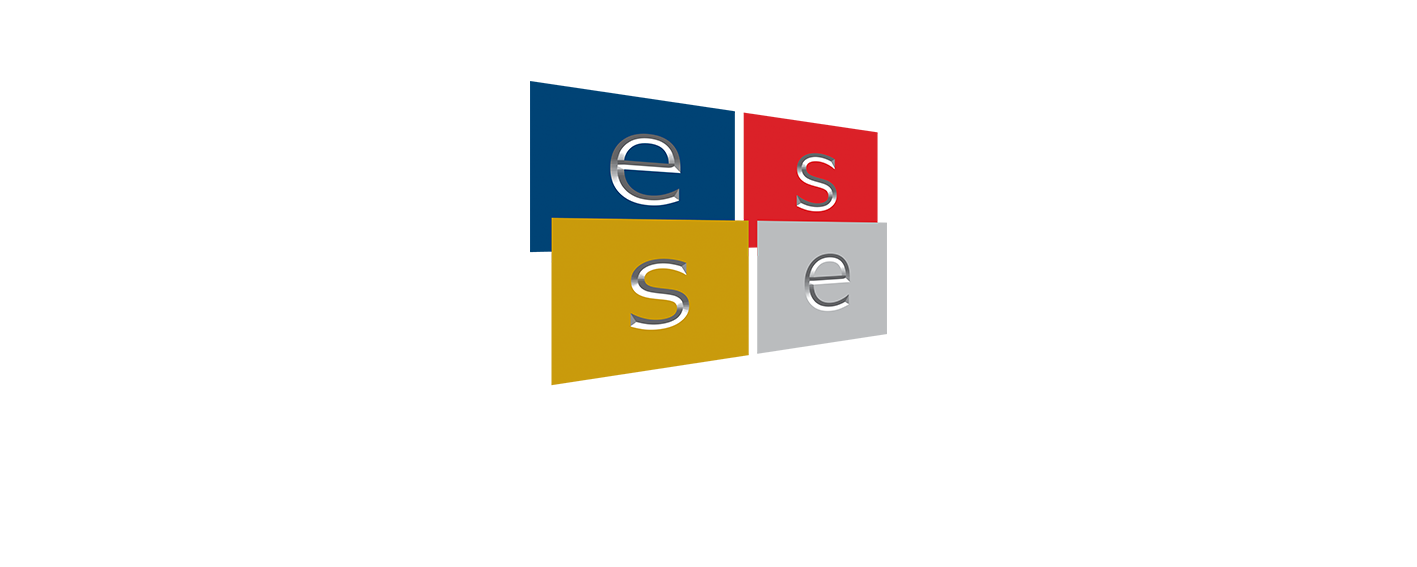 Tripwire / Intrusion
What problems do you have in your classical/old system?
Could you use your CCTV for surveillance as well as for Intrusion detection?
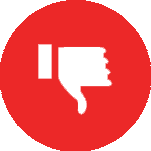 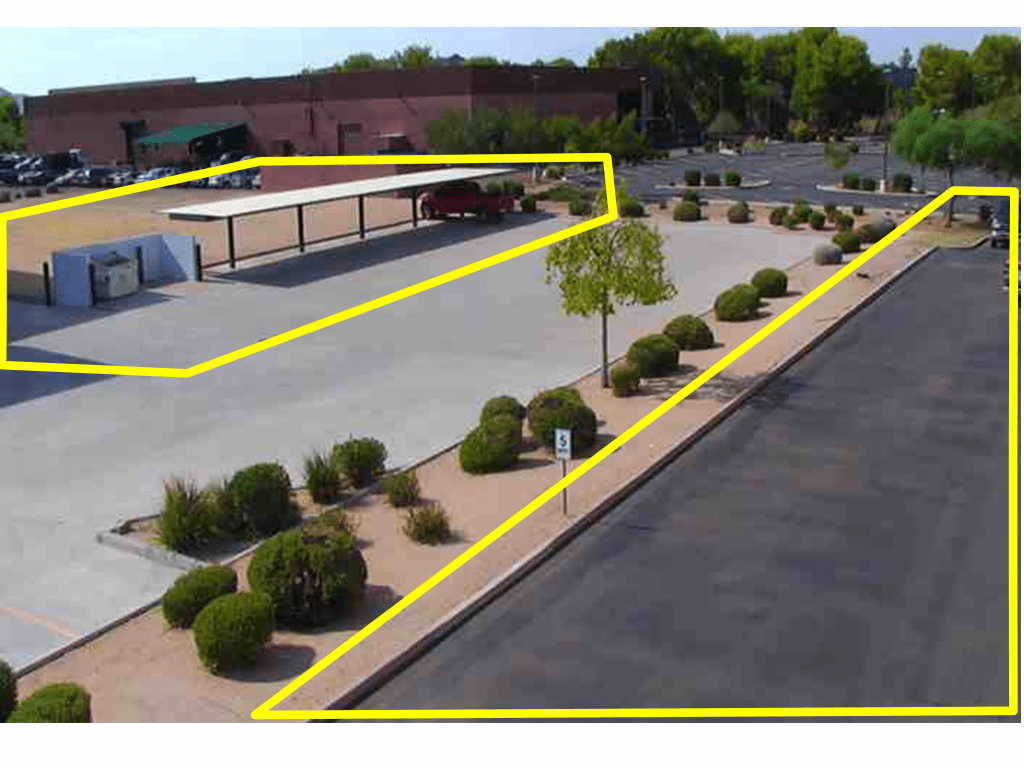 Thanks for the bi-directional virtual 
fencing which can be able to differentiate 
between incoming & outgoing movements, 
therefore the dynamic low lux picture 
image during night which affected the 
recording issue in standard NVR won’t 
affect NOVUS smart system.
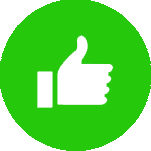 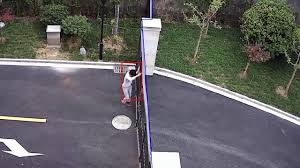 www.esse.me
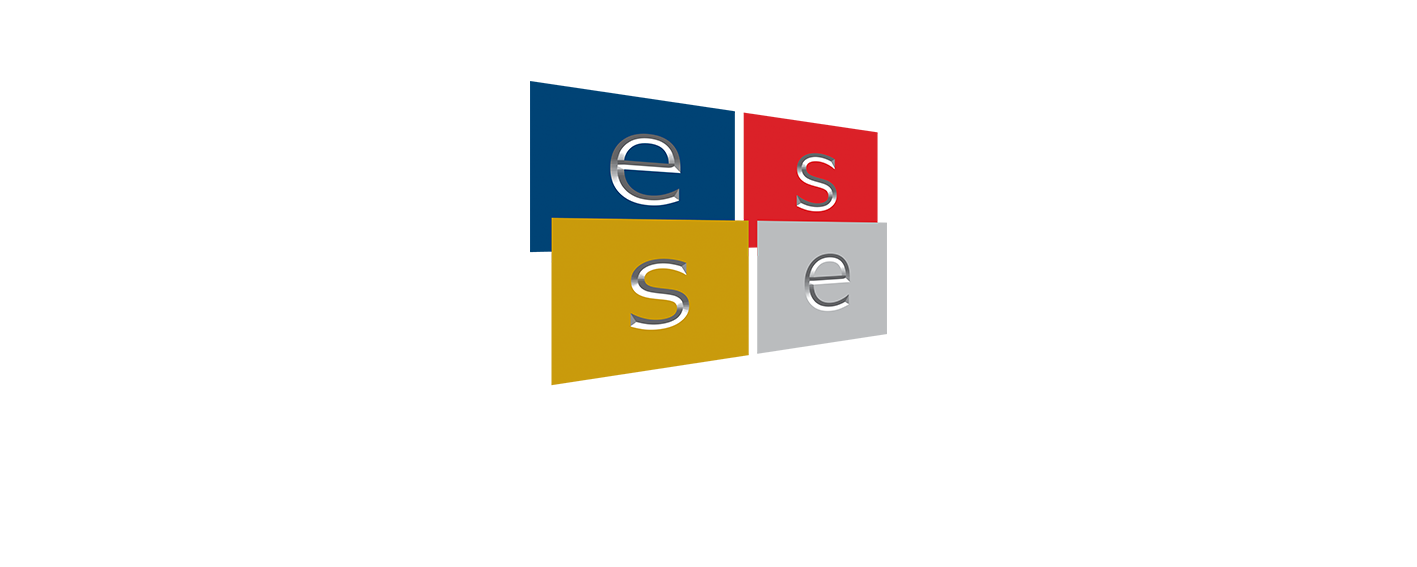 Smart Search
What problems do you have in your classical/old system?
1. Do you suffer guessing at what specific time something bad 
    occurred and you end watching for a long time to get the 
    scene you are looking for?  
    
2. Can your current system give you the privilege to search for 
    an specific object or scene change?

3. Are you able to search for an exact person by his name or face?
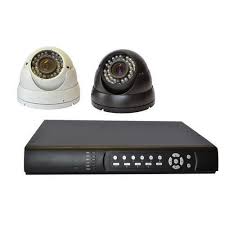 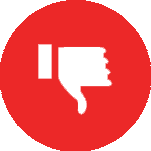 www.esse.me
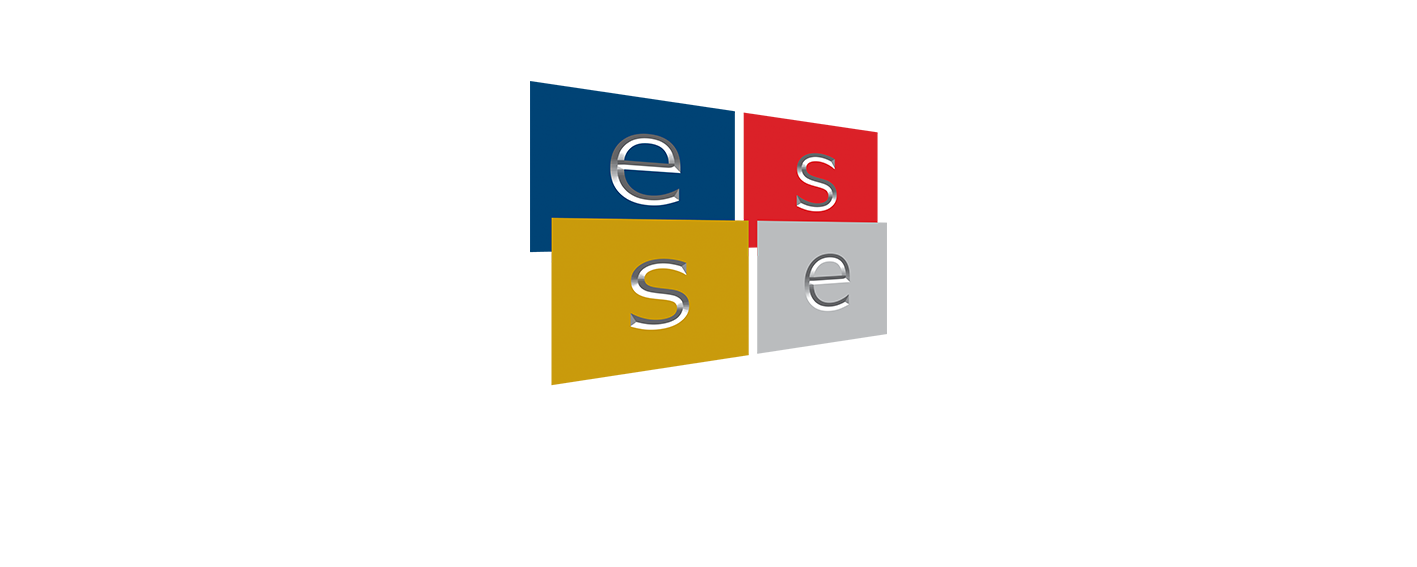 Smart Search
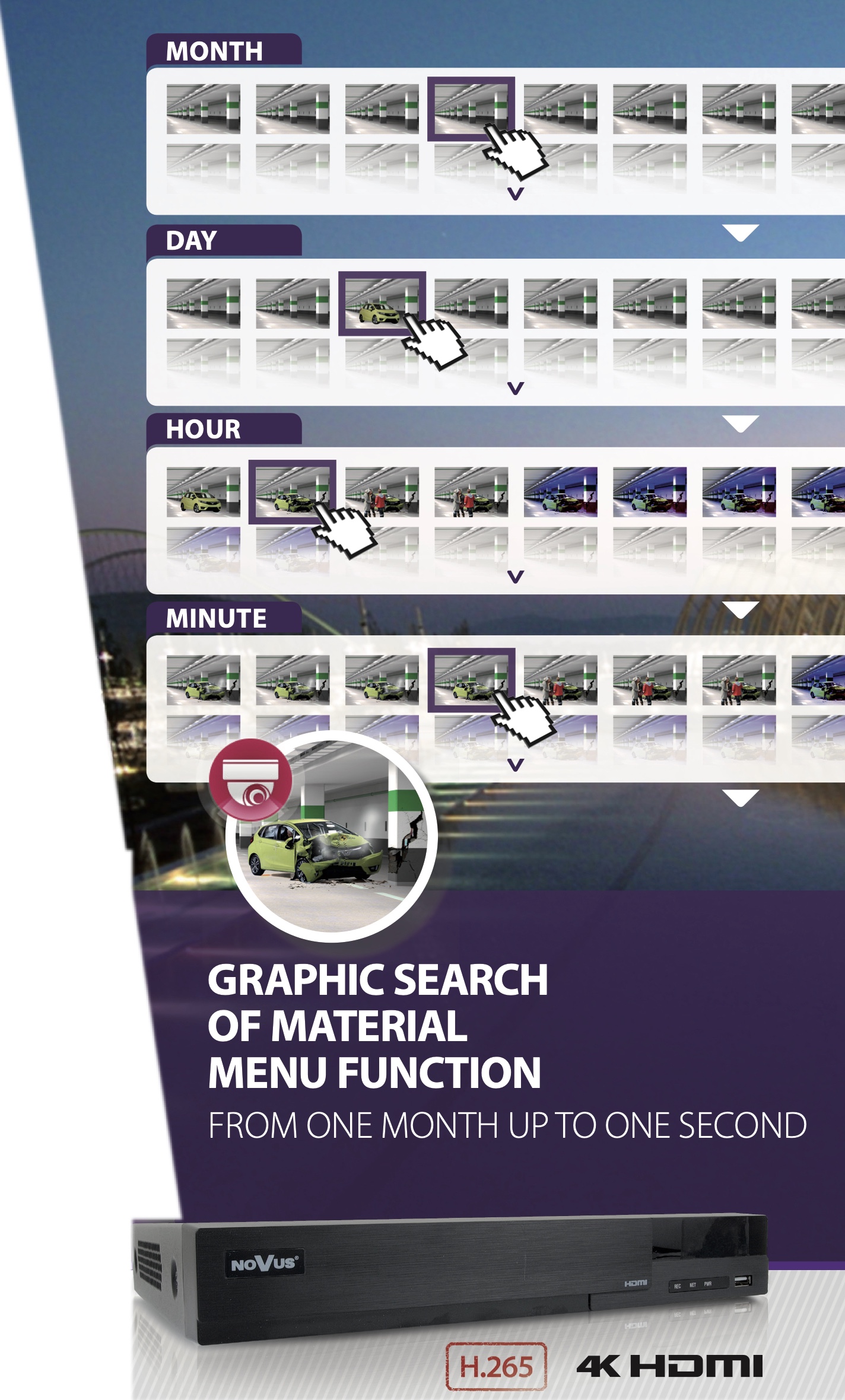 What benefits will you gain from our
 system?
1. Thanks for the smart graphic search
    of material menu function, from 1 month
    up to 1 sec you can see all the scenes that
    changed for a specific area/location/object

2. Thanks for the advanced face recognition 
    identifying an object resembling a human 
    face, in a specific zone, NOVUS will give you 
    the capability to search for a person by his 
    name or even match his face with any scene
    existing in your recordings.
www.esse.me
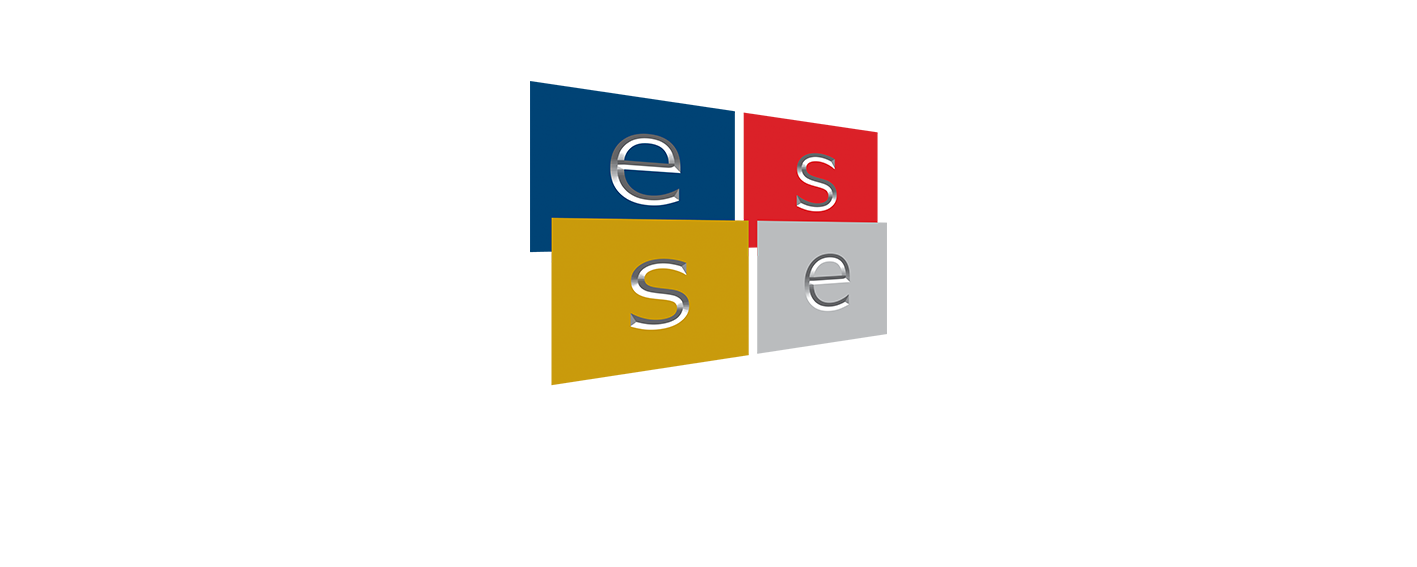 Extra features
In addition to all previous intelligent features, the user can specify 
reaction from the system such as:
 
Sending an e-mail with information about the event and photo
Sending the image to the FTP server
Starting recording video stream on the SD card
Exporting the received result from the image recording and 
    analysis on the SD card can be done automatically every hour 
    to an XLS file


  Finally thanks for the UNIQUE 
  elimination of unjustified alarms 
  in NOVUS systems with physical 
  motion detection (PIR)
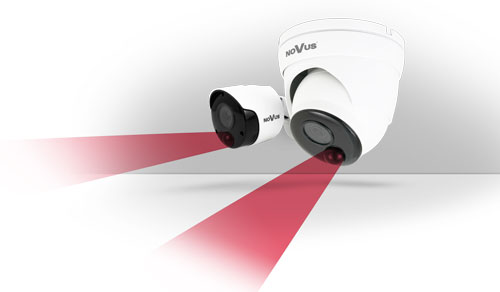 www.esse.me
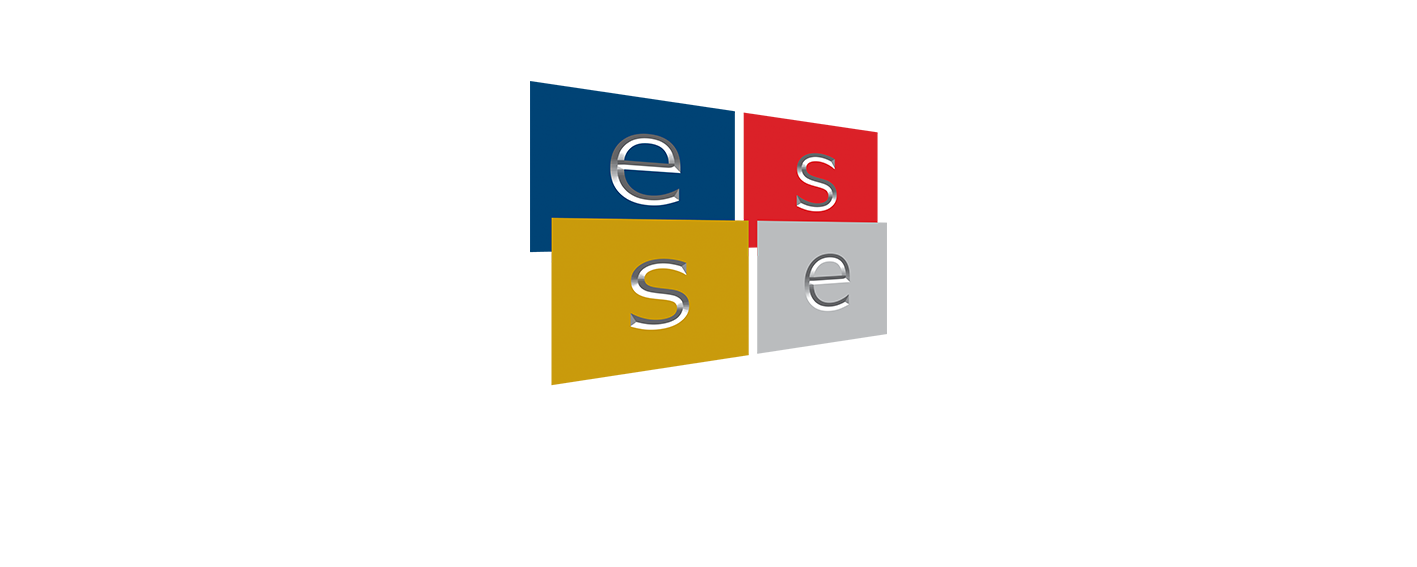 Mezher - Antelias - Lebanon
T + 961 4 717020
Dubai + 971 588318414
www.esse.me - info@esse.me
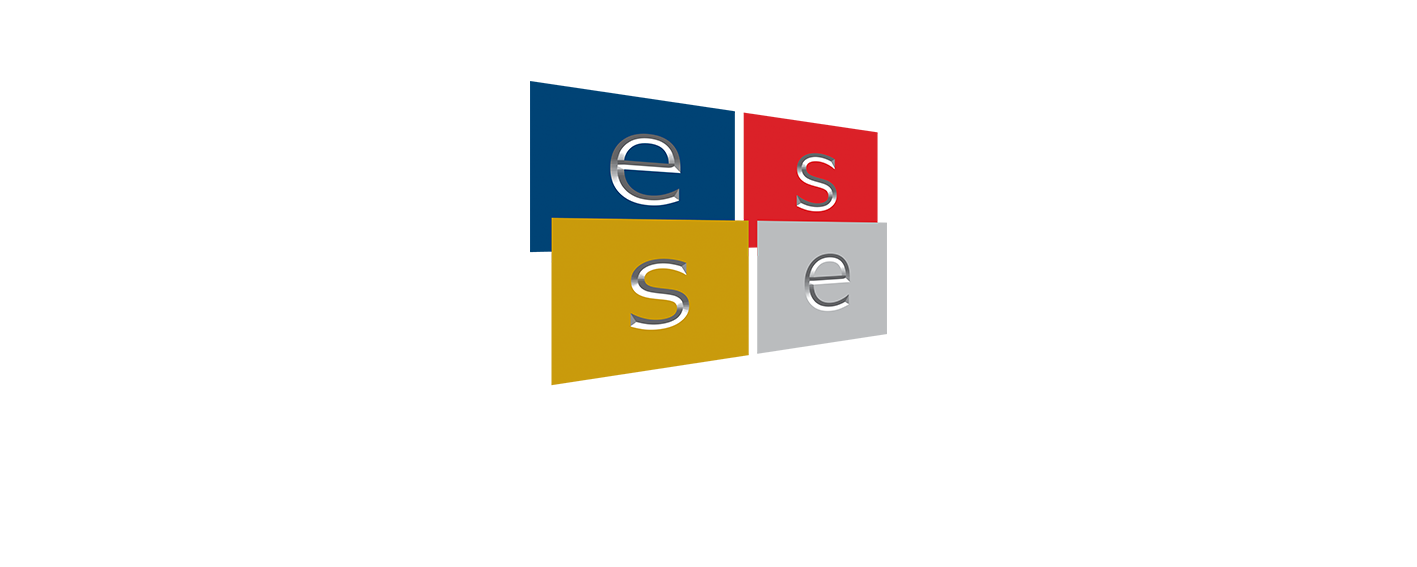 Thank you for your time
www.esse.me